Vores ide er at lave en mobilchip
Hvordan?
Vi vil lave en mobilchip, den chip der sidder på mobilen er faktisk en solcelle. Det kan oplade via solen, i stedet for at bruge opladeren. Det er billigere, og smartere. Du kan fx: ligge din mobil med bagsiden opad, og op i vindueskarmen. 
Der er kun et problem – hvis der ikke er sol. 
Vi vil prøve at lave en chip (mini solcelle), som også kan oplade via en lampe (så hvis der ikke er sol, kan man ligge den under lampen, som oplader lige så godt)
Ideen:
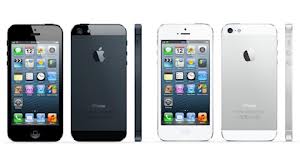 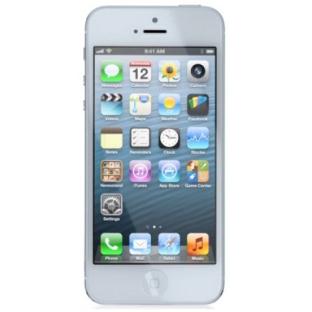 Solcellen
+
=
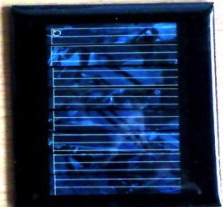 Hvorfor gør vi det?
Der er mange unge, der oplader deres mobil tit. De bruger en masse strøm, og endnu flere penge. Når fx: iPhone er 100% opladt, lader mange unge den sidde ekstra tid i, men der bliver det tit dyrt.
Hvem kan bruge den?
Alle med en smartphone, kan bruge mobilchippen. 

Vi vil selvfølgelig sørge for at den lille solcelle, har klister på bagsiden af telefonen, så den kan sidde fast.
Hvad sker der?
Der sker det at vi kommer til at spare en masse strøm, hvis alle der har en smartphone, bruger mobilchippen. 
En anden god ting, er at miljøet bliver bedre.  
Vi tager også hensyn til vores verden, i 
      projektet.
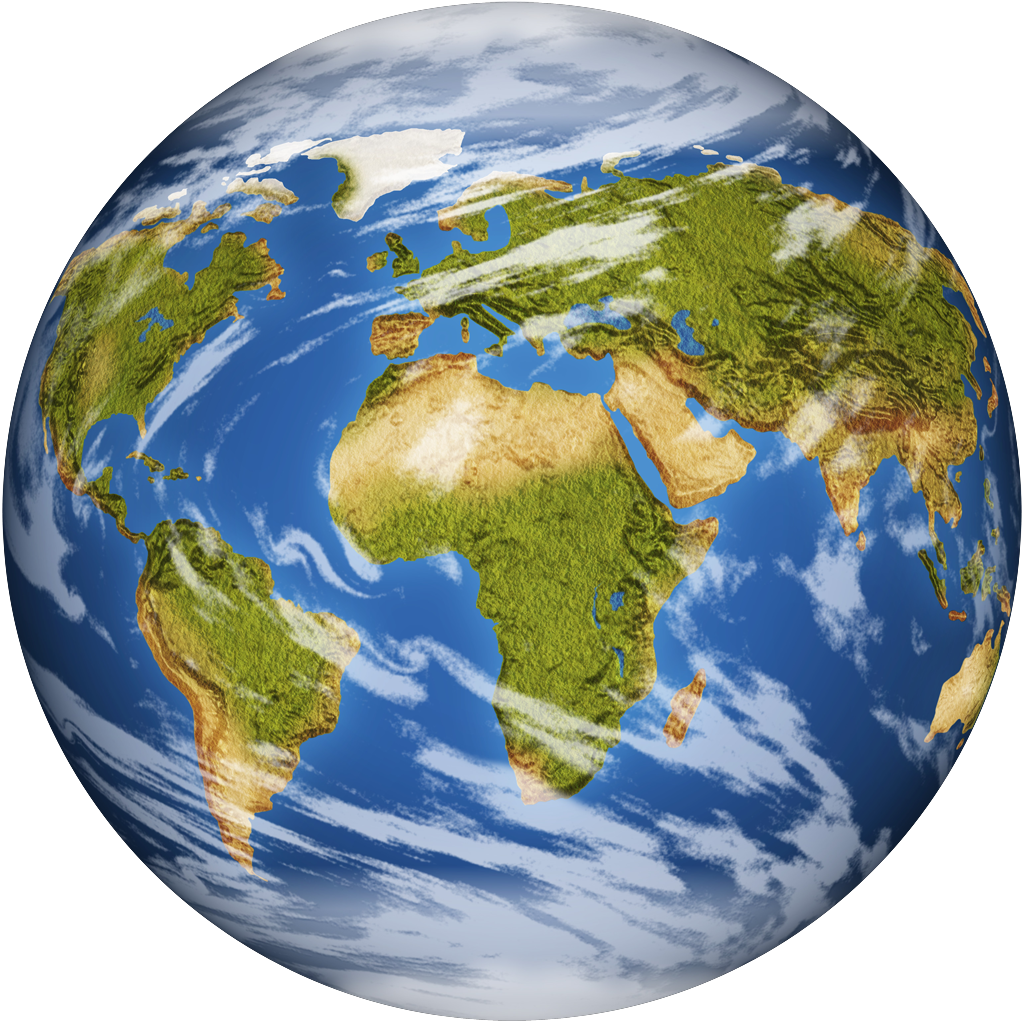 Hvem vil bruge den i 8.a?
Hvem vil bruge den i 8.a?
Hvem vil bruge den?(vi har talt med 20)
Hvem vil bruge den?(vi har talt med 20)
Sådan ser det ud når 8.a og tilfældige puttes i et diagram
Mulighed?
Vi synes selv, der er en god mulighed for at dette projekt kan komme ”ud i livet”. 

Af alle dem vi har snakket med, er der i alt 27 ud af 35, der godt kunne tænke sig at bruge den – hvis den kom ud.
Argumenter: for/imod
For: Det ville være godt, hvis vi fik lavet dette projekt. Fordi: Det ville spare en masse strøm, folk skal ikke tænke på hvor meget deres mobil koster i strøm (på grund af opladeren), det er vigtigt at folk tænker noget mere på miljøet, og får mere respekt for alt den strøm de bruger. 
Vi tror at denne opfindelse, kan hjælpe en stor del mennesker, ikke mindst teenager til at spare på strømmen. 
Imod: Hvis der ikke er sol, kan det være lidt besværligt (vi vil selvfølgelig prøve at få den til at oplade under et lys også).
Andre oplysninger
Vi vil  prøve at få chippen til at koste mellem 50-80 kr.
Vi regner med at hvis mobilen er på 0% strøm, så efter tyve minutter er den på 50%. Det vil sige at efter 40 minutter er den 100% opladt.
Lavet af
Simone Becker Jensen og Anna Jul Madsen 8.a
Krogårdskolen